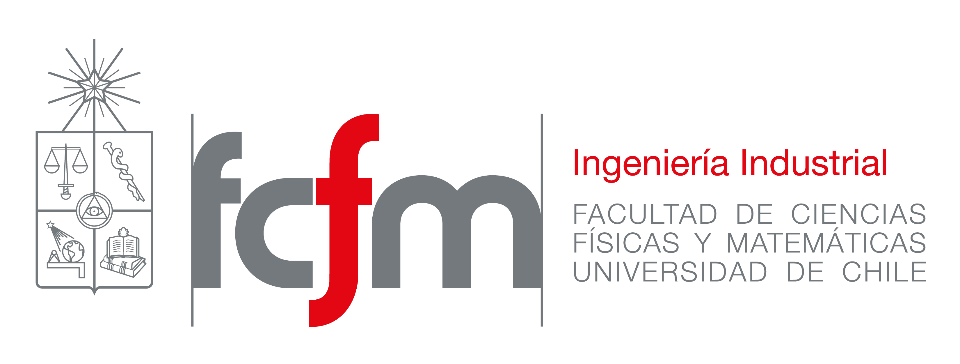 Introduction to Big Data
Juan D. Velásquez
Felipe E. Vildoso
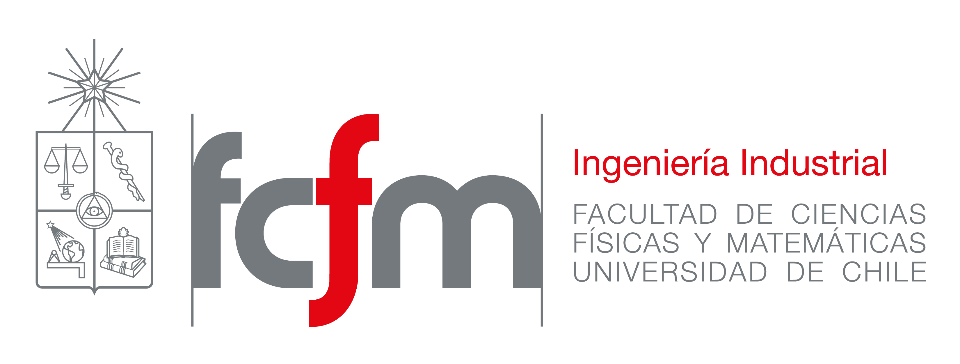 Chapter 1
IN5528 - Introduction to Big Data
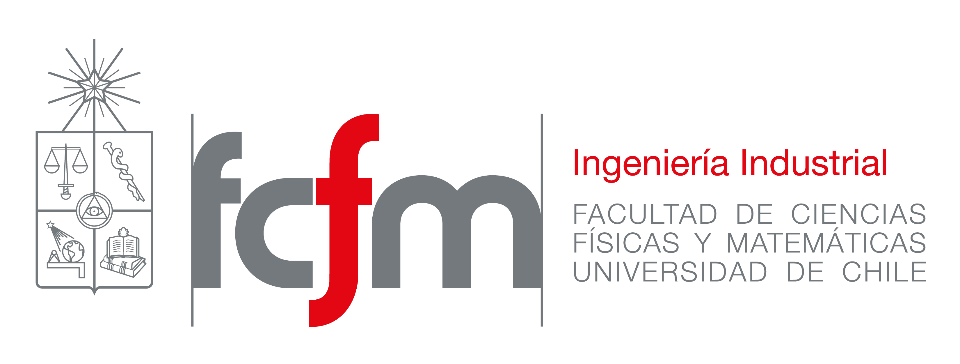 ¿Trump ganó gracias al big data?
IN5528 - Introduction to Big Data
http://www.elobservador.com.uy/trump-gano-gracias-al-big-data-n1023849
IN5528 - Introduction to Big Data
4
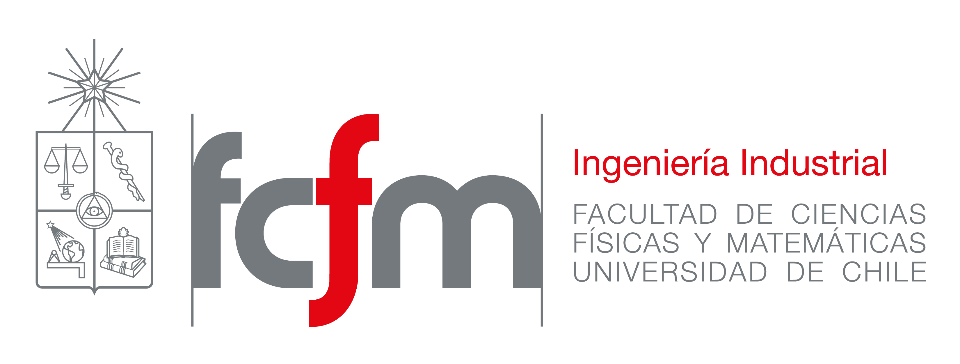 PAIL
IN5528 - Introduction to Big Data
5
Data storage with pail
Pail is a thin abstraction over files and folders from the dfs-datastores library.

This abstraction makes it significantly easier to manage a collection of records for batch processing. 

Data storage in the batch layer with Pail you to safely act on the batch layer without worrying about violating its integrity.
IN5528 - Introduction to Big Data
6
safe, 
easy 
And 
performant
IN5528 - Introduction to Big Data
7
Data storage with pail
IN5528 - Introduction to Big Data
8
Example 1
Creates a default pail in the specified directory and with the specified structure (optional)
Public static void saveData() throws IOException {
	Pail<Data> pail = Pail.create(“/test”);
	TypedRecordOutputStream out = pail.openWrite();
	out.writeObject(new byte[ ] {1, 2, 3});
	out.writeObject(new byte[ ] {4, 5, 6});
	out.close();
}
A pail without metadata is limited to storing byte arrays.
Provides an output stream to a new file in the Pail
IN5528 - Introduction to Big Data
9
Example 2
Public static void saveData() throws IOException {
	Pail<Data> pail = Pail.create(“/test”, new SplitDataPail Structure());
	TypedRecordOutputStream out = pail.openWrite();
	out.writeObject(makeProperty (1, www.youtube.com/blabla, 12312);
	out.writeObject(makeEdge(1,234, 12312));
	out.close();
}
IN5528 - Introduction to Big Data
10
And to read?
public static void read() throws Exception{
           Pail<Data> pail=new Pail<Data>("/test");
           for (Data dato:pail){
                    System.out.print(dato);}
 }
IN5528 - Introduction to Big Data
11
Questions?